ACCORDS AGRÉÉS ET NON AGRÉÉS 
CHEZ BIOMERIEUX
Mai 2023 / Julie ORÉFICE
Présentation de biomÉrieux
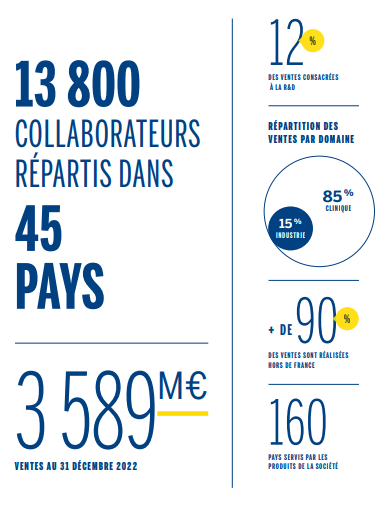 bioMérieux offre des solutions de diagnostic (réactifs, instruments et logiciels) qui déterminent l'origine d'une maladie ou d'une contamination pour améliorer la santé des patients et assurer la sécurité des consommateurs. 

Ses produits sont utilisés principalement pour le diagnostic des maladies infectieuses
2
LA POLITIQUE HANDICAP CHEZ BIOMÉRIEUX - HISTORIQUE
3
Pourquoi des accords agréés?
Pour l’Entreprise:
Pour les Collaborateurs:
4
Taux d’EMPLOI BRUT ET DIRECT - HISTORIQUE
5
LA SORTIE DE L’ACCORD AGRÉÉ
Fin 2021, avant les négociations de l’accord suivant, la question suivante s’est posée au niveau de la Direction, et a été débattue avec les Partenaires Sociaux lors des négociations
Projections sur le taux d’emploi TH sur les prochaines années?
ACCORD AGRÉÉ OU NON AGRÉÉ?
Quels avantages / inconvénients à sortir de l’agrément?
Quid du budget ?
6
LA SORTIE DE L’ACCORD AGRÉÉ
Les réponses suivantes ont été apportées:
Projections: 
Taux d’emploi > à 6% 
pour les 4 années à venir
Budget:
Volonté forte d’accompagner le Handicap dans l’Entreprise 
Budget augmenté 
(260 k€ / an)
7
LA SORTIE DE L’ACCORD AGRÉÉ
Avantages identifiés pour ne pas prolonger l’agrément:
La philosophie de l’accord reste la même que sous accord agréé mais avec la volonté 
d’aller encore plus loin dans l’accompagnement du handicap
8
RETOUR SUR NOTRE 1ère année d’ACCORD NON AGRÉÉ
9